COMMUNITY SERVICES
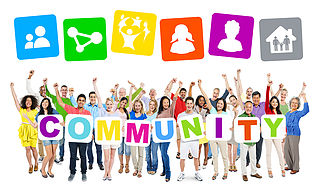 Where to turn when you need help
How many students plan on moving away someday?
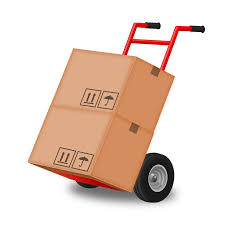 Maslow’s Hierarchy of Needs
Self-Actualization
personal  growth and fulfillment
Esteem Needs
achievement,  status,  reputation
Belonging and Love  Needs
family, affection, relationships, work group
Safety Needs
protection, security, order, law, limits, stability
Physical Needs
Food, drink, air, shelter, warmth, sleep
Unexpected Events
Unplanned pregnancy
Medical issues
Job loss
Financial issues
Relationship issues
Mental issues
Housing issues
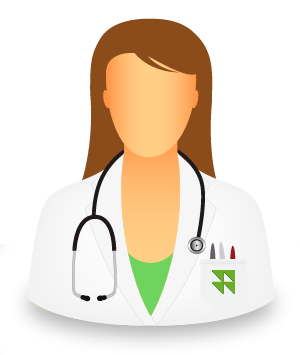 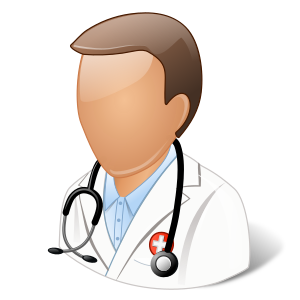 [Speaker Notes: •Unplanned pregnancy
•Medical issues
•Job loss
•Financial issues
•Relationship issues
•Mental issues
•Housing issues]
Stages Of Grief
It is common for families to respond to any unexpected event to go through the following stages of grief.
 
Denial – feeling shock and numbness
“This can’t be true.”
                    
Anger – striking out, blaming, resentment
“This is not fair.”
                   
Bargaining – Hoping it’s not true
“Let’s take another test.”
                
Depression – sadness, emptiness, self-pity
“My life will never be the same.”
 
 Acceptance – dealing with it, sense of calm
 “Everything will be okay.”
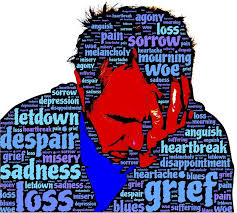 [Speaker Notes: Remember, each person goes through these stages at his or her own pace. Allow time to experience thoughts and feelings. Confide is a trusted person. Crying offers relief.]
Support Systems
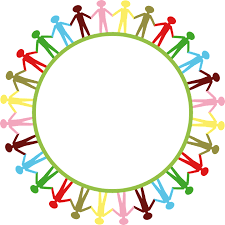 Internal Support 
Community Support  Employment-Oriented
[Speaker Notes: Looking at the list of unexpected events, how would you deal with the problem? Who could Help you?]
Internal Support Systems
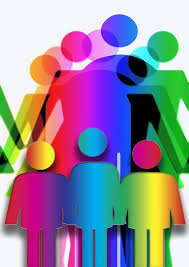 Family 
Friends
Neighbors
Extended family
[Speaker Notes: Family
Friends
Neighbors
Clergy]
Community Support Systems
Libraries
Public transportation
Child care
Community recreation
Social services
Nonprofit agencies
Private counseling
Health professionals
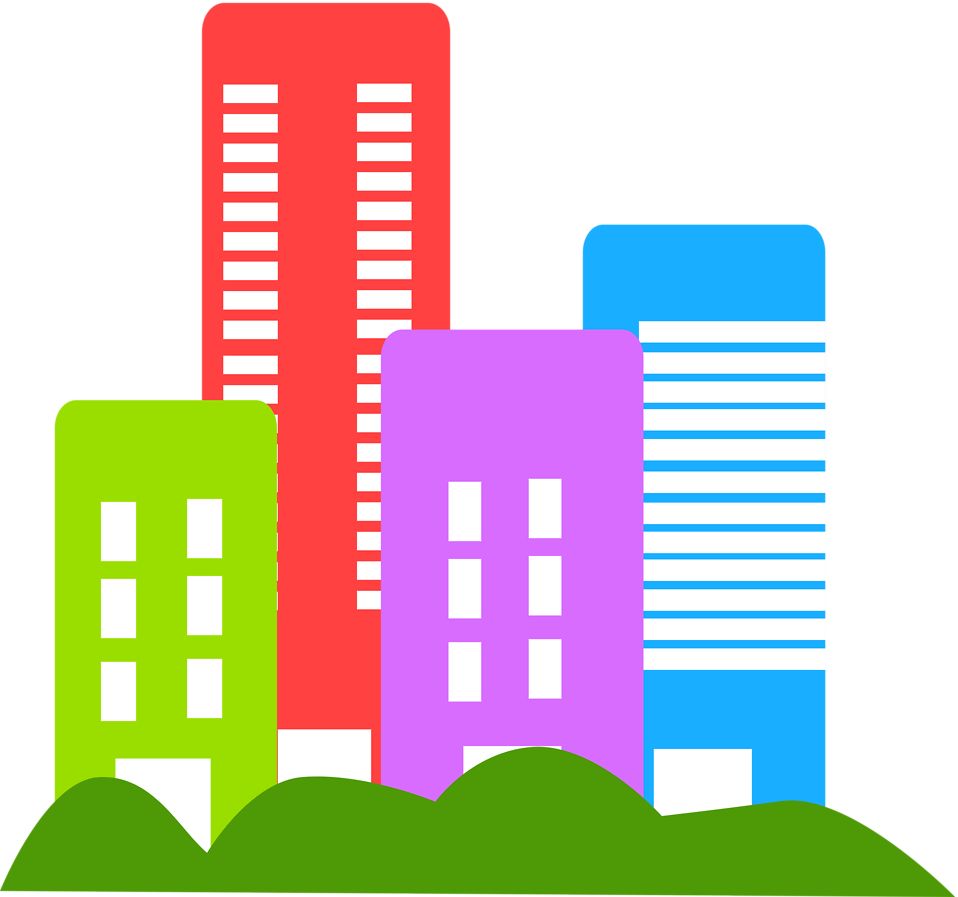 [Speaker Notes: Family
Friends
Neighbors
Clergy]
Employment Support Systems
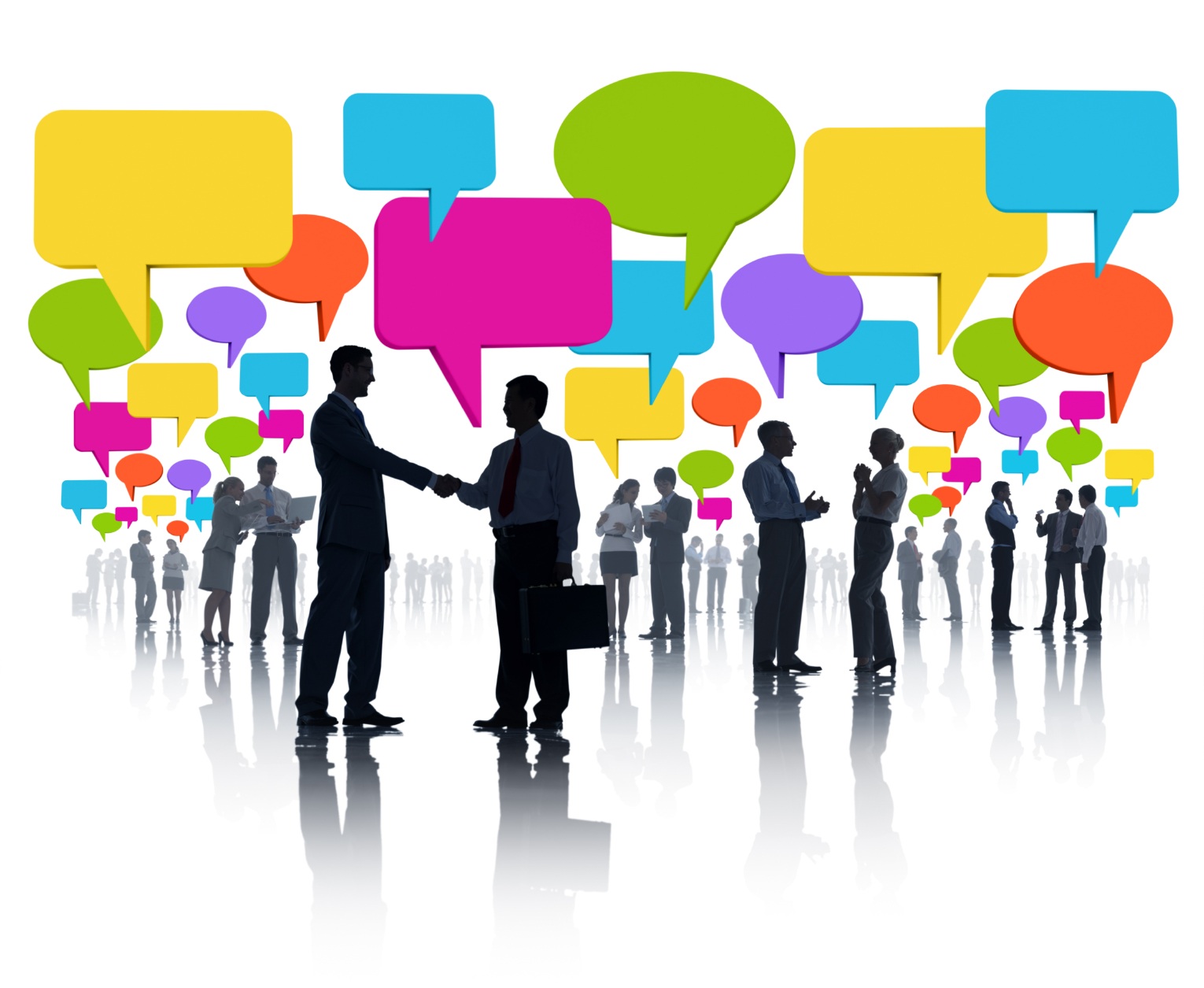 Flex Time
FMLA
Parental leave
Job sharing
Comp time
Child-care services
[Speaker Notes: Family
Friends
Neighbors
Clergy]
Barriers to Getting Support
There are usually barriers for some people to get over and seek support.
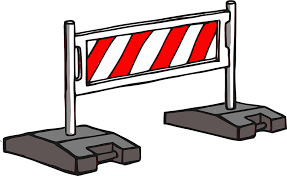 Barriers to Getting Support
Isolation
I’m alone
No one else will understand
There isn’t anyone to help me
You are weak if you ask for help
My problem is different  than anyone else
Barriers to Getting Support
Denial
This problem will go away
There really isn’t any problem at all
Barriers to Getting Support
Extreme sense of responsibility
I should be able to handle this on my own
I don’t want to force my problems onto others
I don’t want to be a burden
Only I can solve this
Barriers to Getting Support
Belief that others don’t want to help
Others don’t want to hear about my problems
Others don’t really want to know
Others don’t want to be bothered
Others get upset when they hear my problems
Others don’t know how to help
They can’t deal with my problem
Barriers to Getting Support
Lack of energy or strength
It’s too complicated to find and use a It’s too confusing to apply for program
I’m too tired to bother
It takes so much energy to explain my situation
Barriers to Getting Support
Need to be a “perfect” person
I should be able to handle my own problems
No one else is as good at solving my problems as I am
Name Your Agency
Counseling & Mental health
Pregnancy & Parenting
Health & medical
Teens in crisis
Employment skills
Housing, utilities
Do you qualify for services?
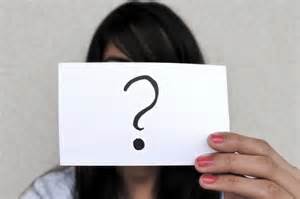 [Speaker Notes: Every community has resources to help those in need. Search online for names of agencies and resources in the following categories. Look at the location and find an address that is closest to your home. Write the name, address, phone number and type of support on a piece of paper.]
How do agencies continue?
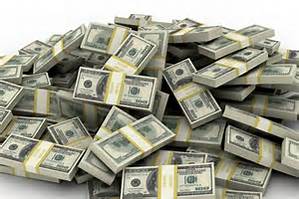 Average Single Income
Moments in America
A student drops out of school
Every 10 seconds
Every 10 minutes
Every 10 hours
Every 10 days